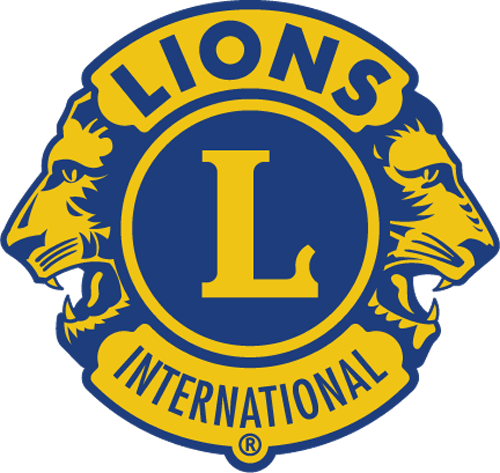 PREPARER UNE REUNION D’INFORMATION
SUR LE LIONS CLUB
1
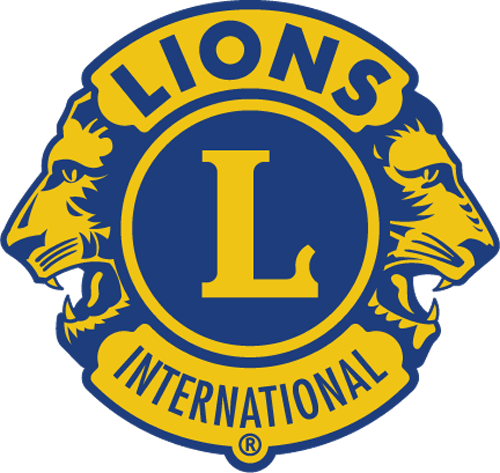 PREPARER UNE REUNION D’INFORMATION SUR LE LIONS CLUB
Pourquoi ?

Comment ?
2
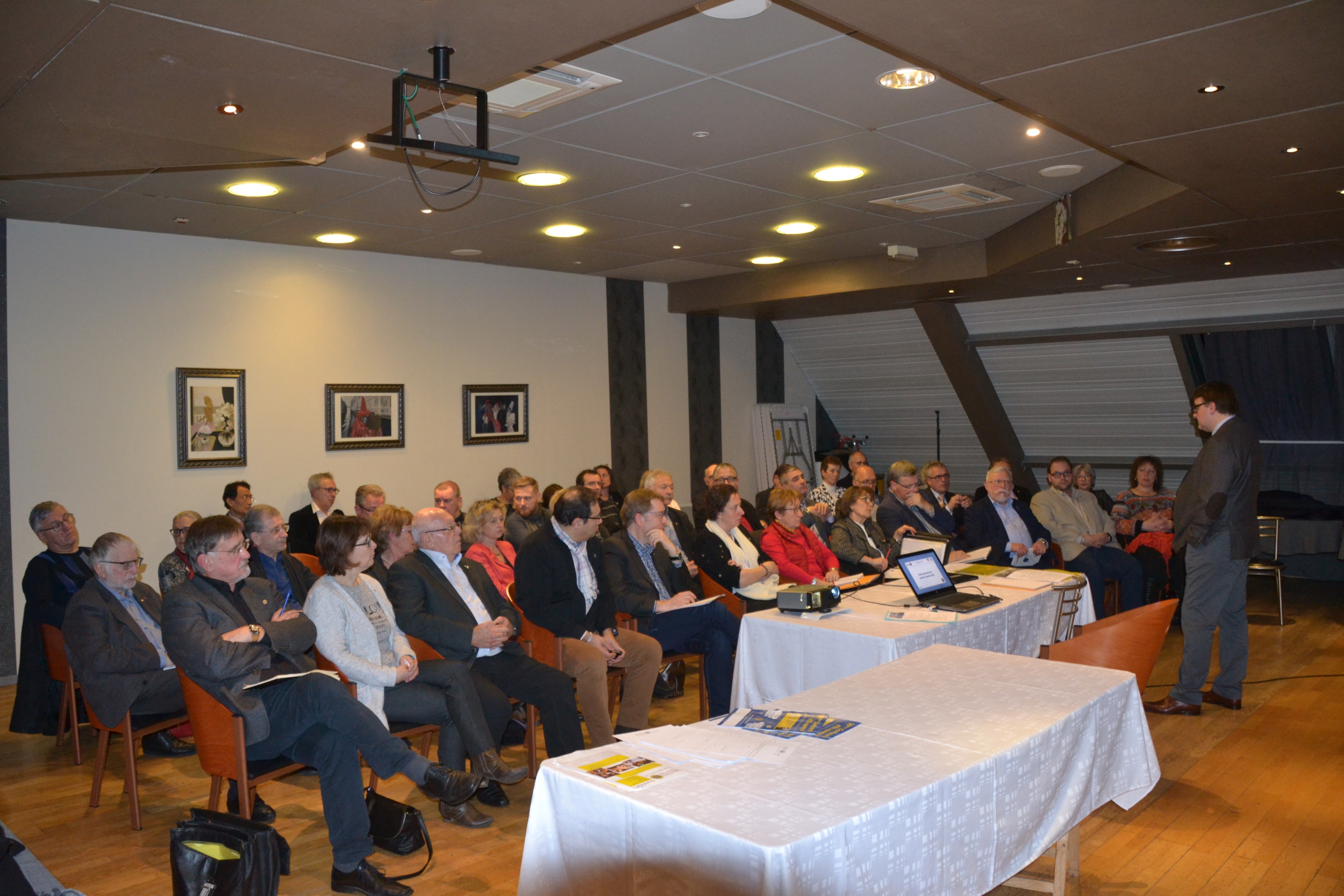 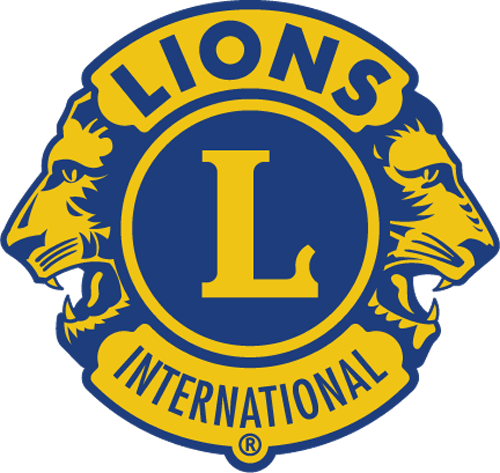 PREPARER UNE REUNION D’INFORMATION SUR LE LIONS CLUB
POURQUOI ?

Pour maintenir les effectifs malgré les départs
Pour maintenir la moyenne d’âge à un niveaupermettant d’accueillir des jeunes
Pour avoir des membres en activité professionnelle, qui ont un réseau
3
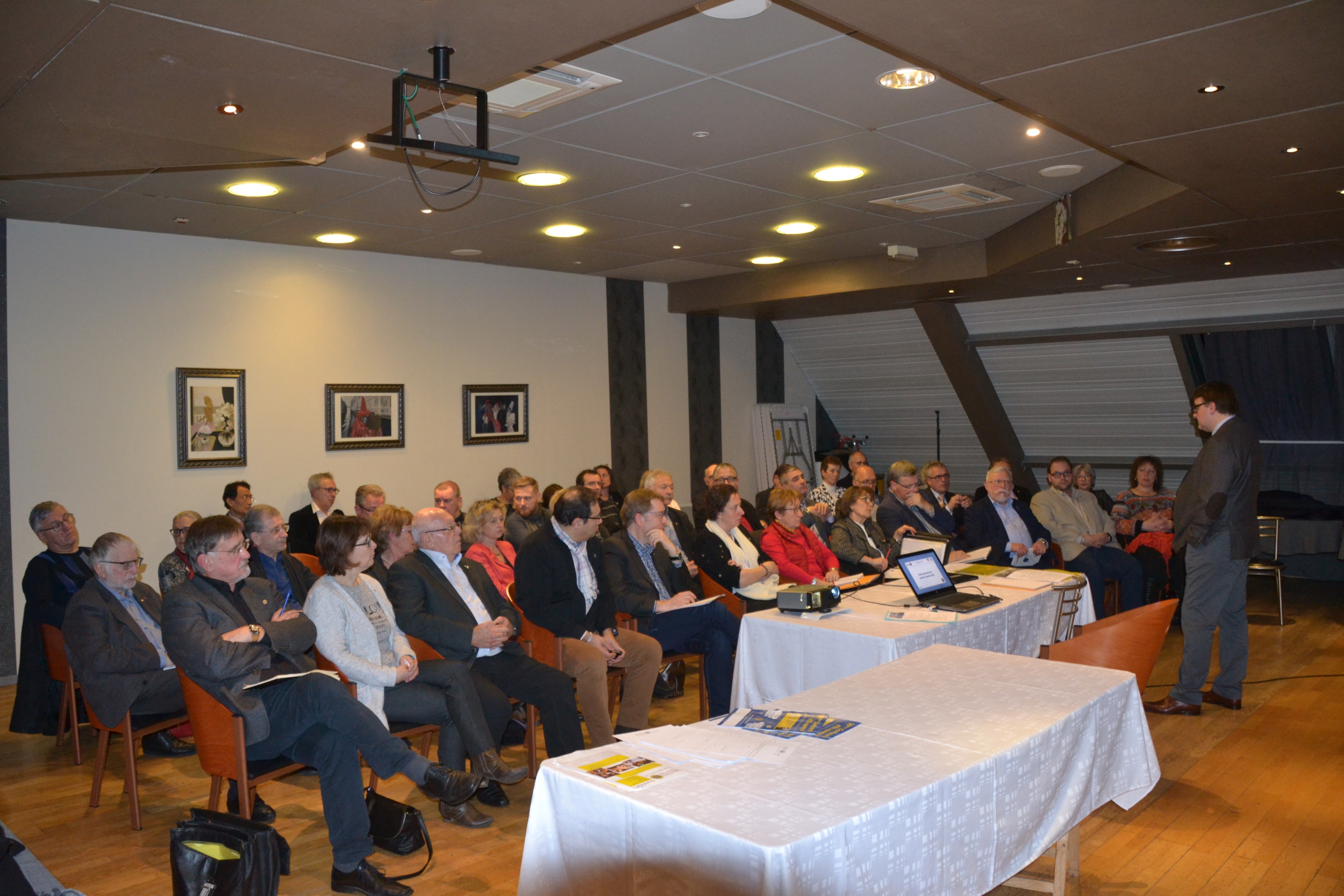 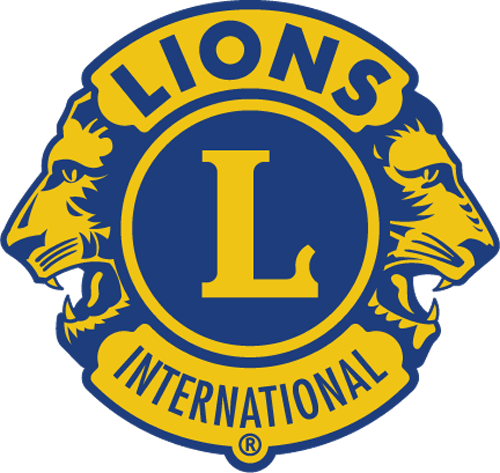 PREPARER UNE REUNION D’INFORMATION SUR LE LIONS CLUB
COMMENT ?

Cooptation
Réunion d’information
Branches de club
4
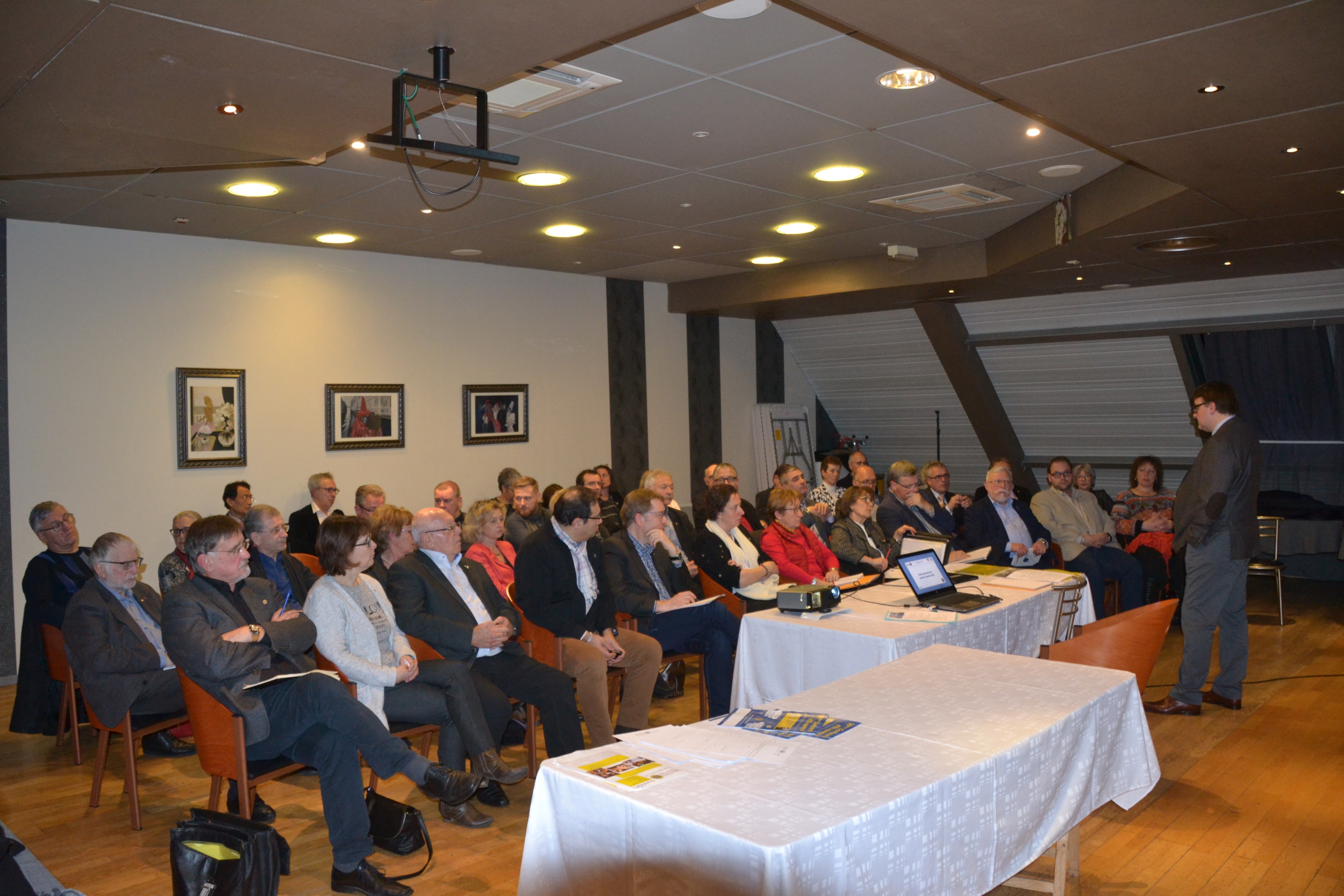 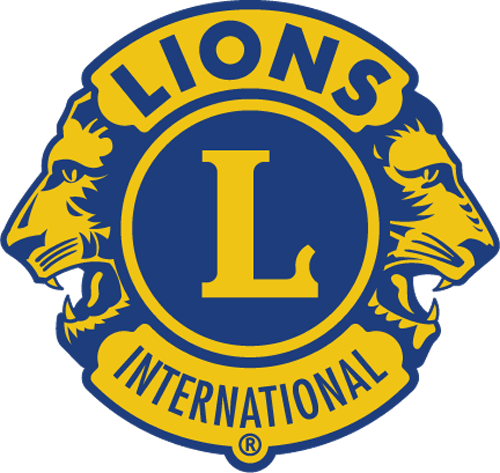 PREPARER UNE REUNION D’INFORMATION SUR LE LIONS CLUB
Réunion d’information
En 3 étapes :

Bien préparer la réunion
Pendant la réunion
Après la réunion
5
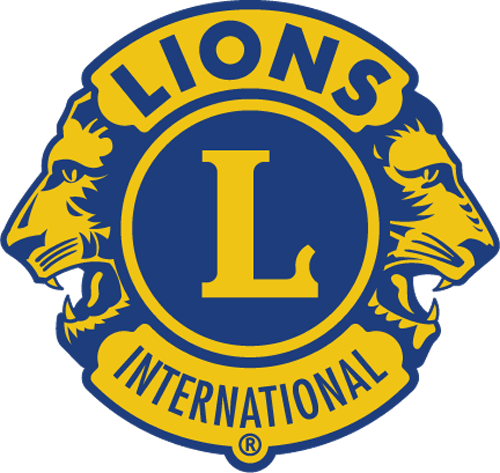 PREPARER UNE REUNION D’INFORMATION SUR LE LIONS CLUB
1ère étape

Bien préparer la réunion
6
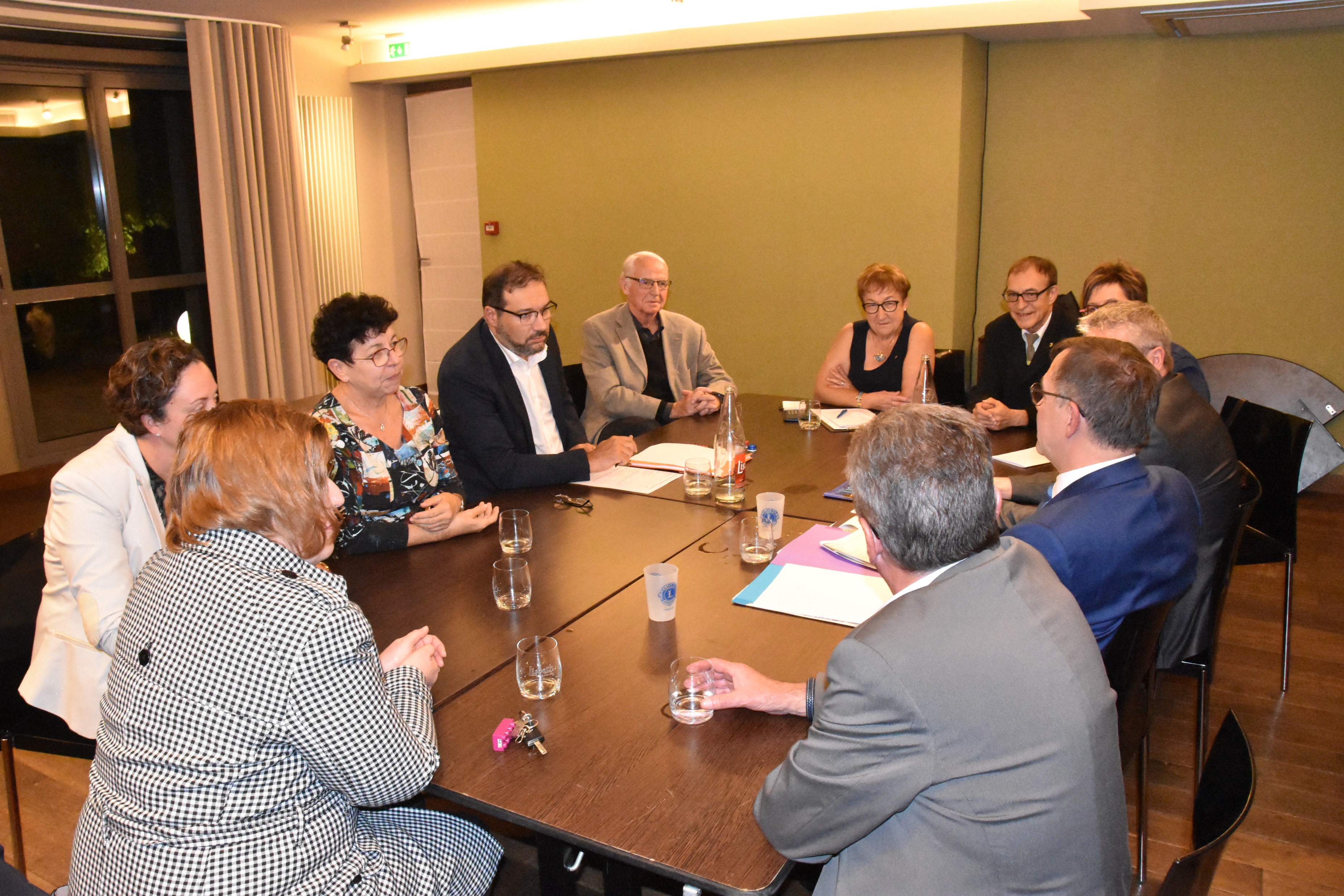 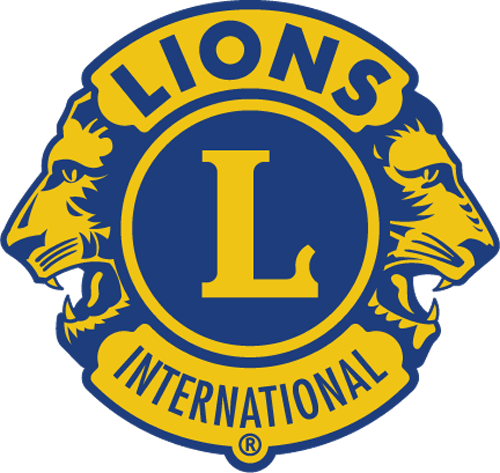 Pour bien préparer la réunion

On invite un certain nombre de personnes à découvrir le Lions Clubs et le club  local

Il faut inviter suffisamment de personnes pour que la soirée soit réussie

Rappelez-vous que tous ne viendront pas !
7
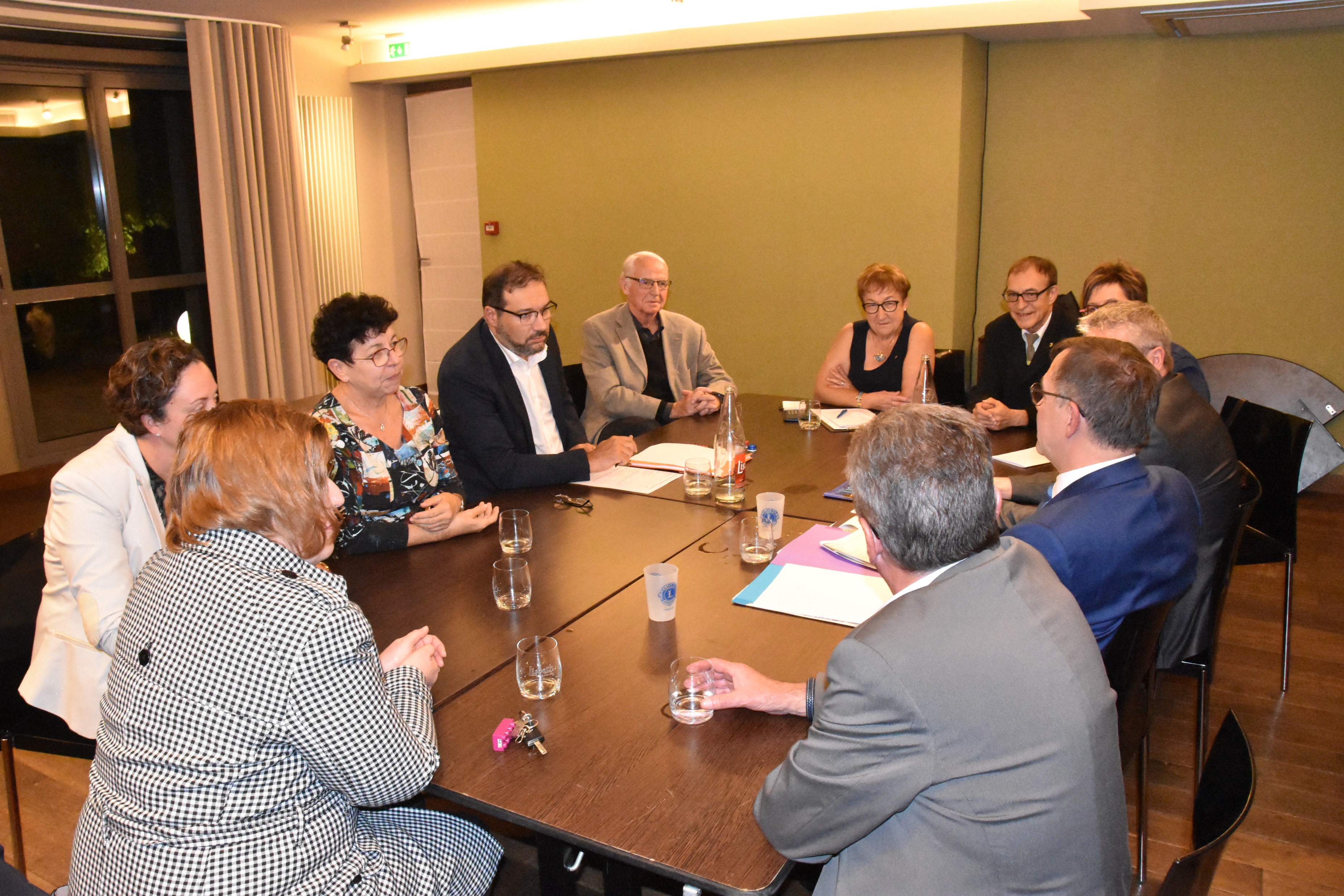 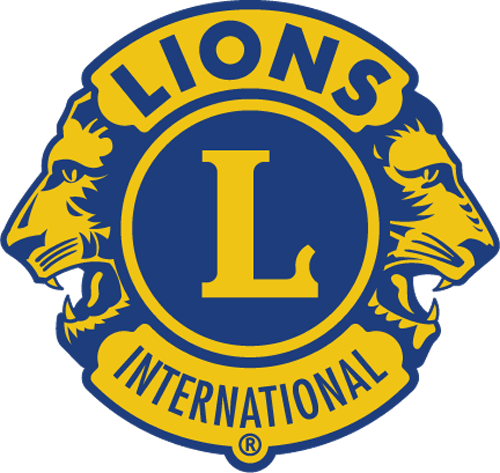 Pour bien préparer la réunion

Chaque membre du club propose des invité(e)s potentiel(le)s, sans forcément connaître les personnes 

Lors d’une réunion du club on les inscrits sur un tableau.
Chaque membre se prononce sans commentaire par oui ou par non sur chaque invité proposé
8
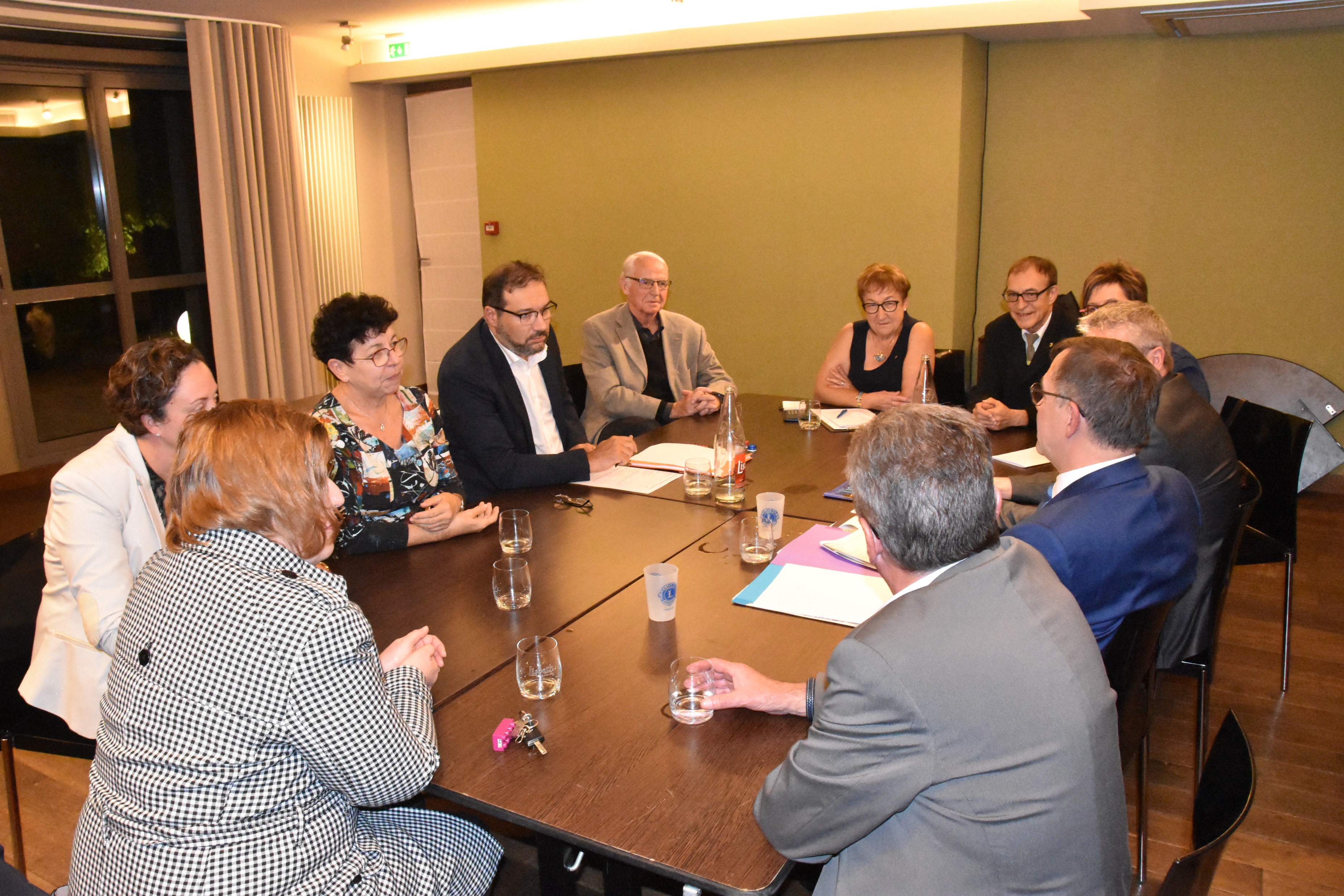 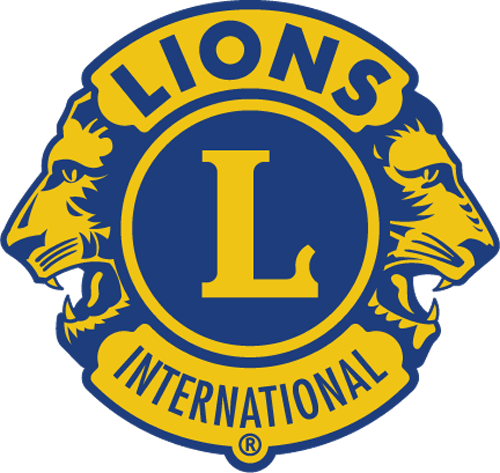 Pour bien préparer la réunion

Etablissement de la liste définitive des invité(e)s issu(e)s des propositions des membres du club.
Validation par 100% des membres du club
Distribution des rôles de chacun
9
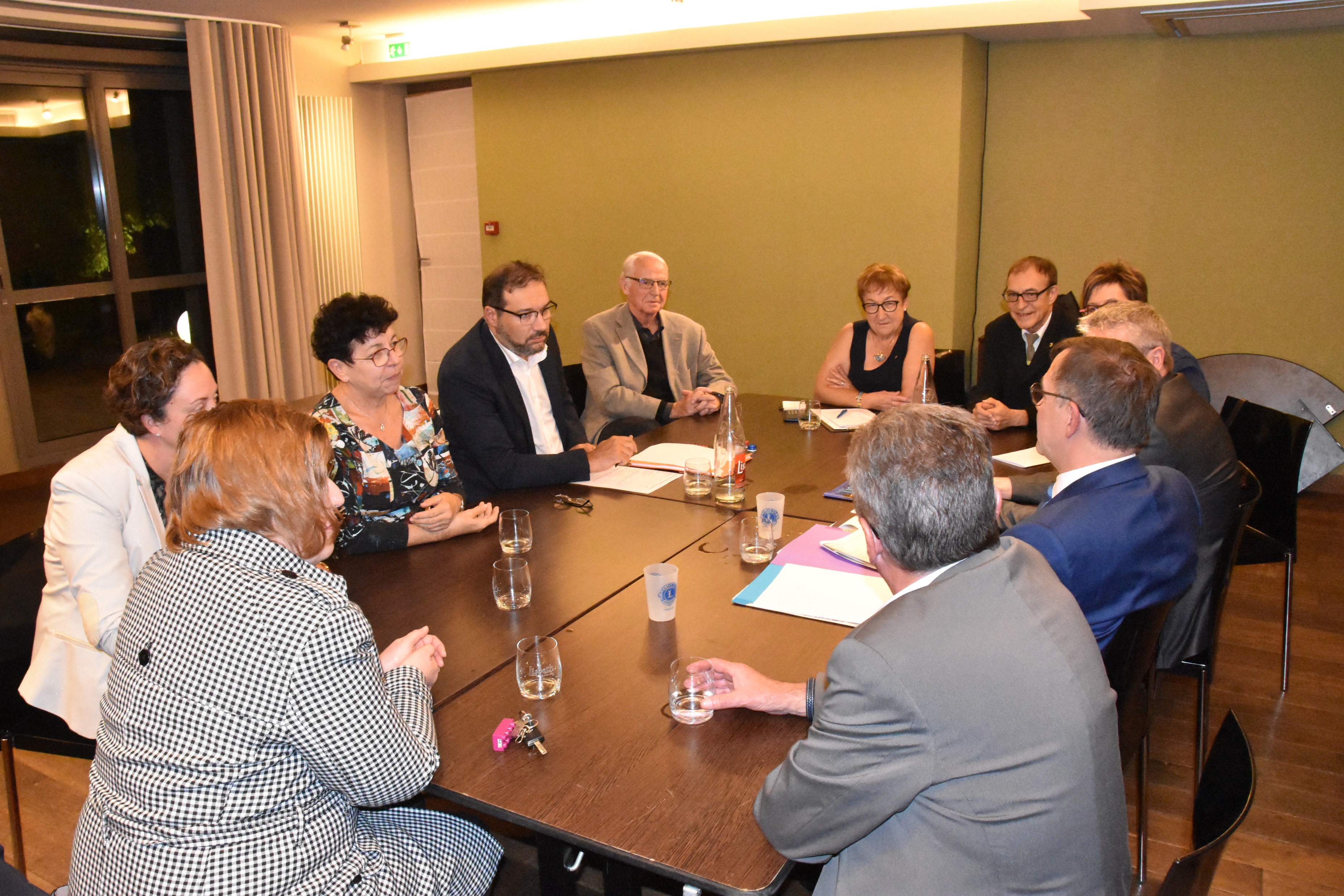 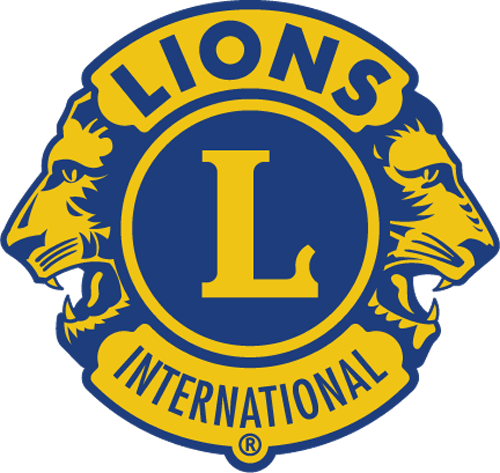 Pour bien préparer la réunion

Elaboration de la Lettre d’Invitation à l’en-tête du club avec coupon réponse et :
L’objet de la réunion  information sur le Lions Clubs  International et sur votre club.
Le lieu, le jour, l’heure de début et de fin.
Les possibilités de stationnement
Le verre de l’amitié offert par le club.
Que les conjoints sont invités (selon les cas).

La lettre signée par le président est envoyée par voie postale trois semaines avant la soirée aux invités.
10
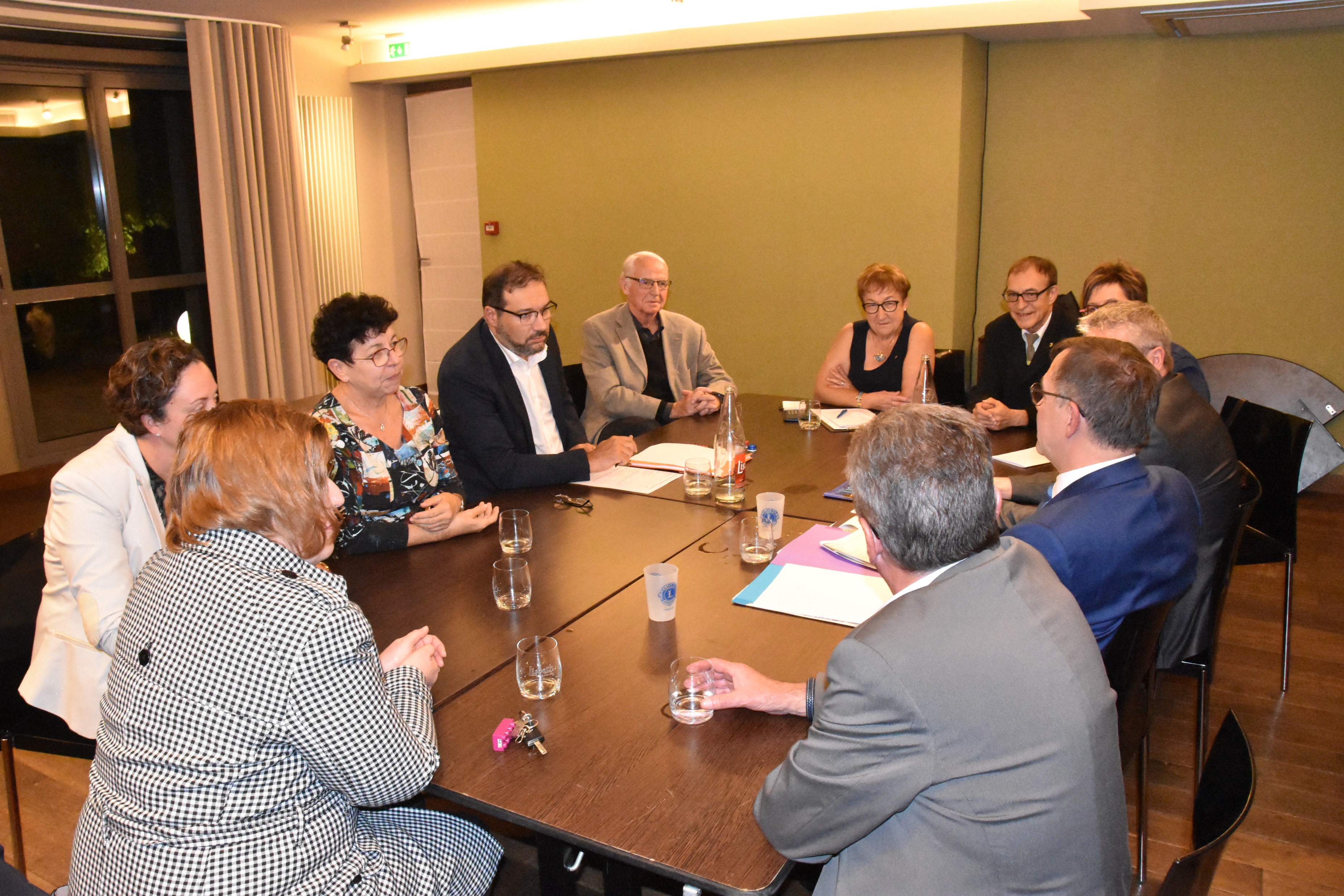 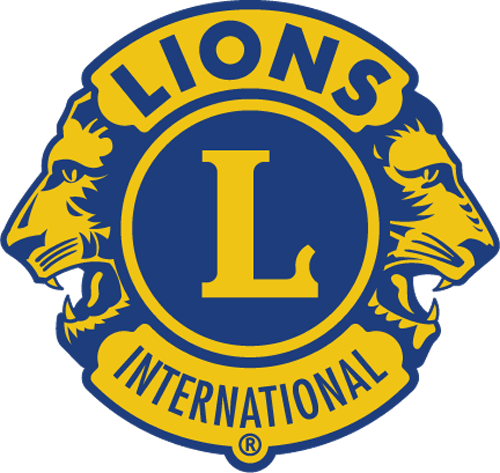 Pour bien préparer la réunion

Bien choisir la date et le lieu de la réunion

Attention à l’image qu’on donne

Tenez compte de l’image générale du Lions chez ceux qui ne nous connaissent pas

Prenez en compte le calendrier et le contexte local d’emploi et les habitudes de sortie
11
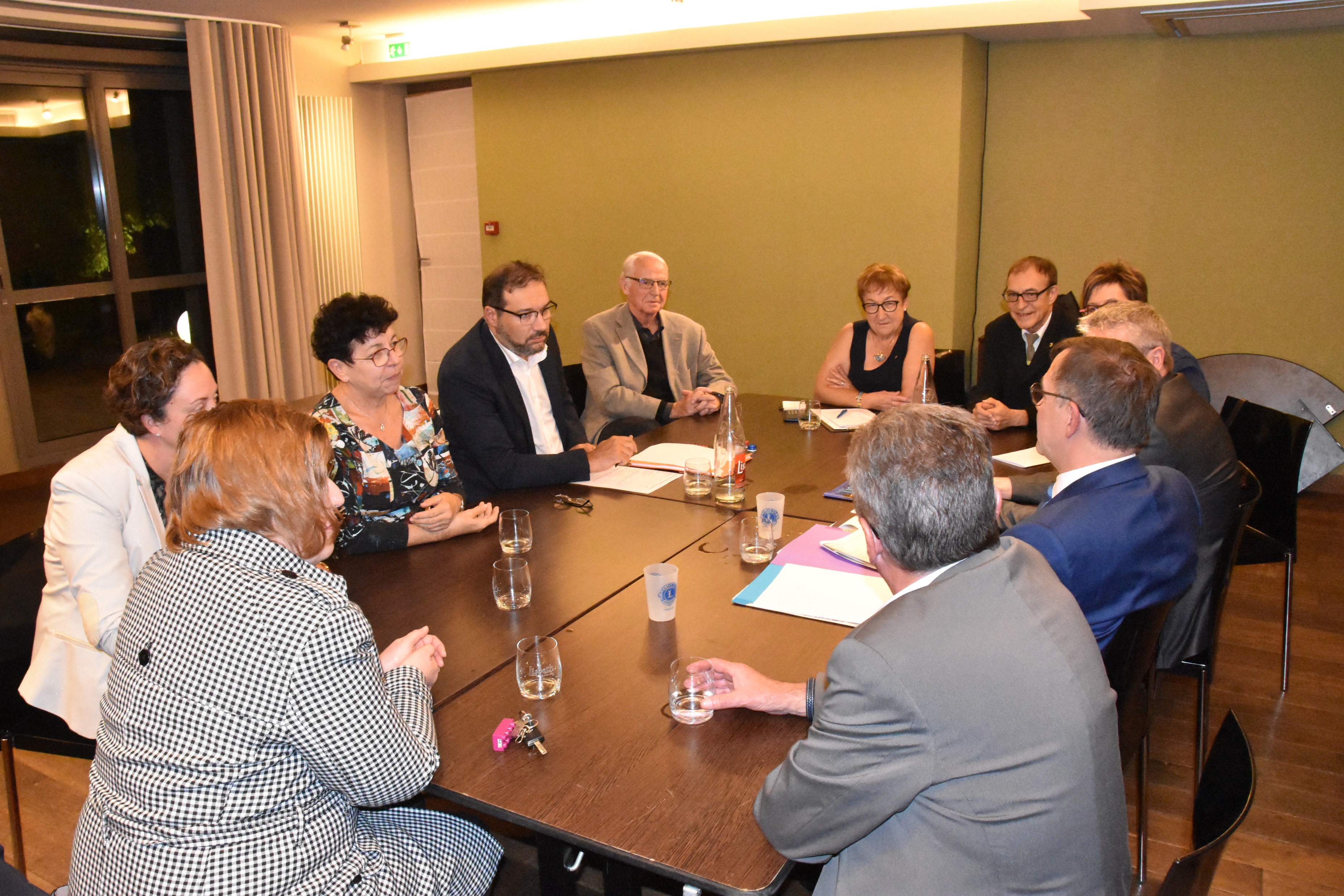 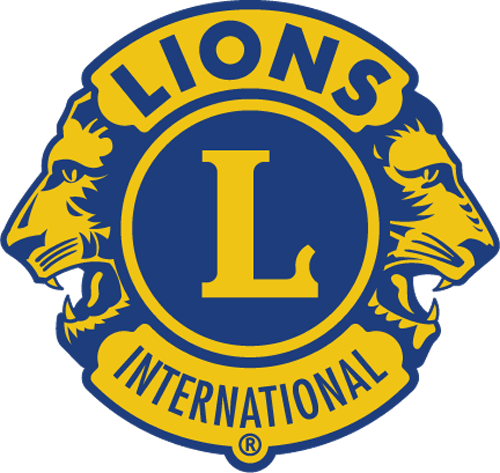 Pour bien préparer la réunion

Une semaine avant la réunion, relance par téléphone pour les personnes qu’on connait un peu 

Bien préciser que:
leur présence est souhaitée par l’ensemble du club. 
la réunion est informelle  c’est une présentation du Lions Clubs International sans engagement pour les participants.
12
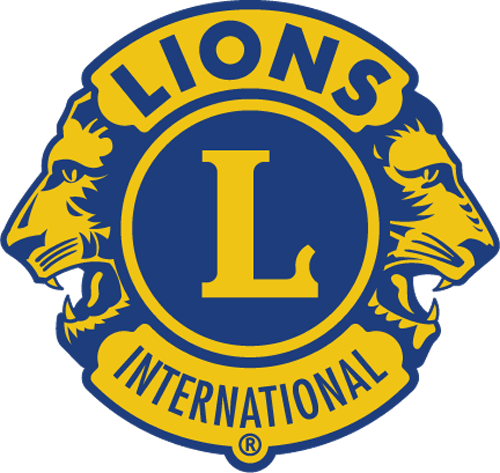 PREPARER UNE REUNION D’INFORMATION SUR LE LIONS CLUB
2ème  étape

Pendant la réunion
13
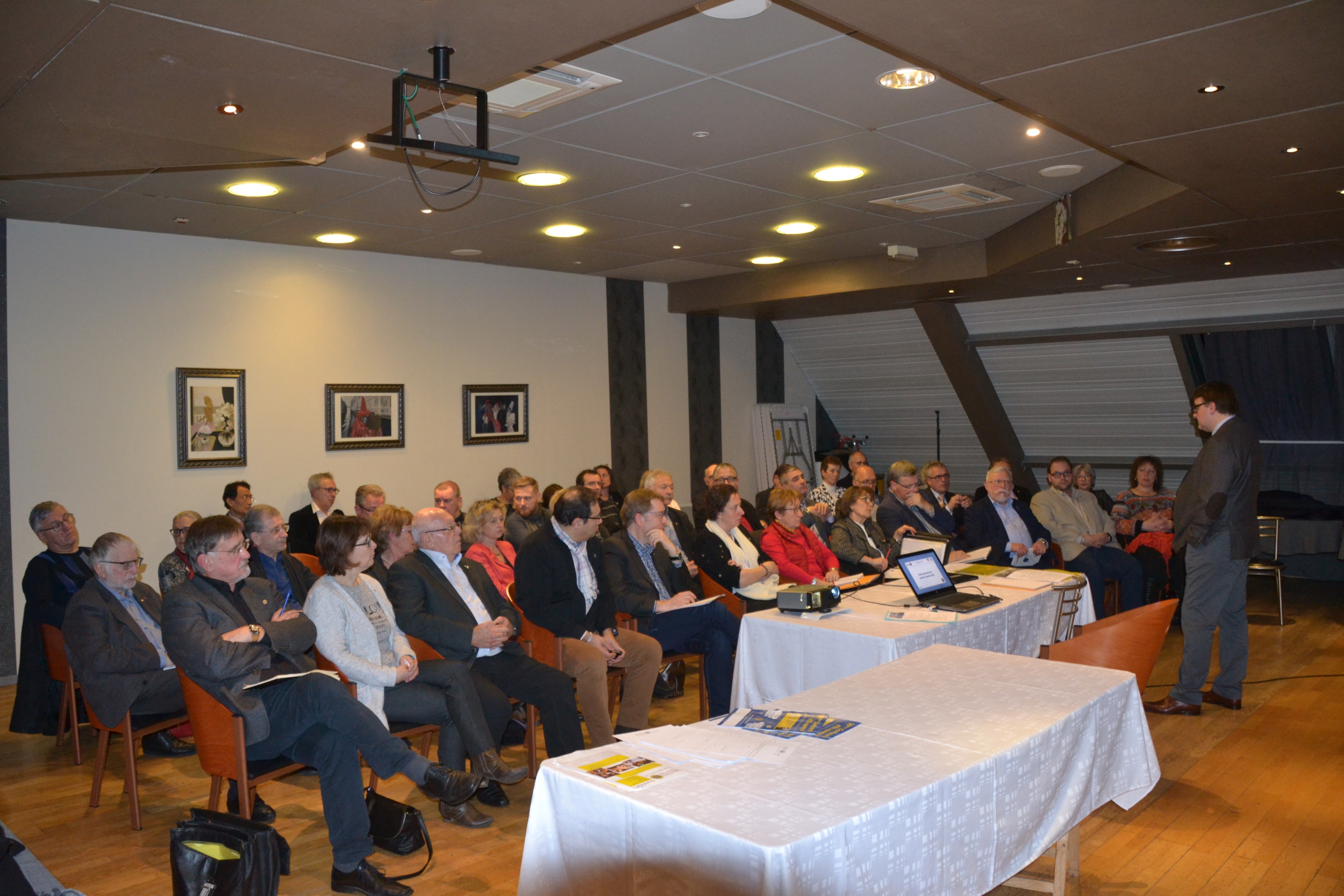 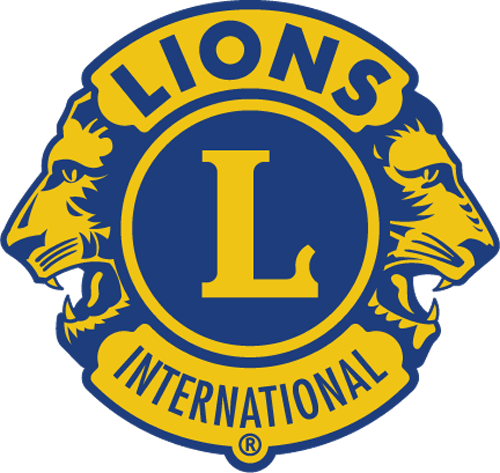 PREPARER UNE REUNION D’INFORMATION SUR LE LIONS CLUB
Pendant la réunion


Il est nécessaire que chaque membre du club soit présent pour accueillir ses invité(e)s.
Le chef de protocole (2mn) remercie les participants puis passe la parole au président.
Le président (3mn) souhaite la bienvenue aux invité(e)s et présente les animateurs de la soirée
14
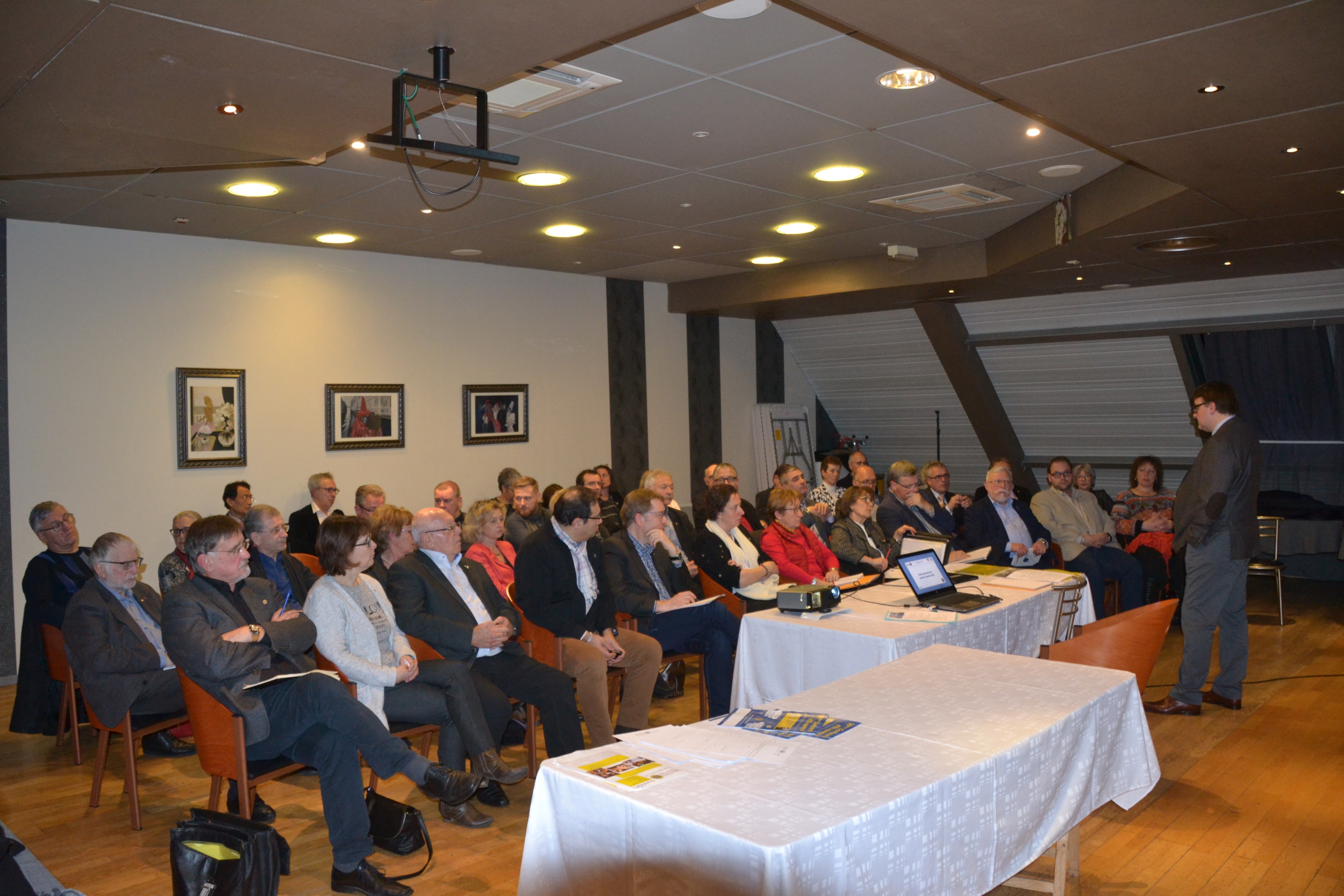 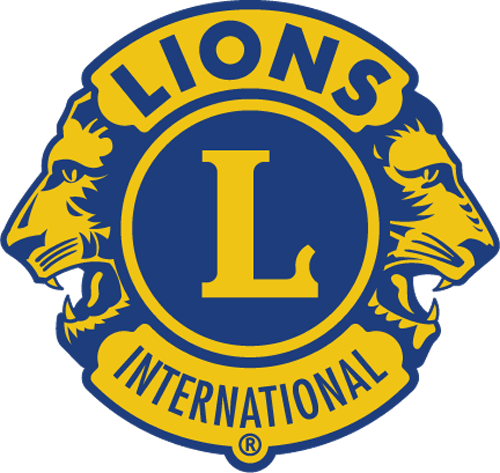 PREPARER UNE REUNION D’INFORMATION SUR LE LIONS CLUB
Pendant la réunion


Le président passe la parole à  l’animateur de la soirée
Présentation du Lions Clubs International 
Présentations des Actions Nationales et Internationales (15 mn + questions réponses)
 en utilisant des vidéos ou des photos
15
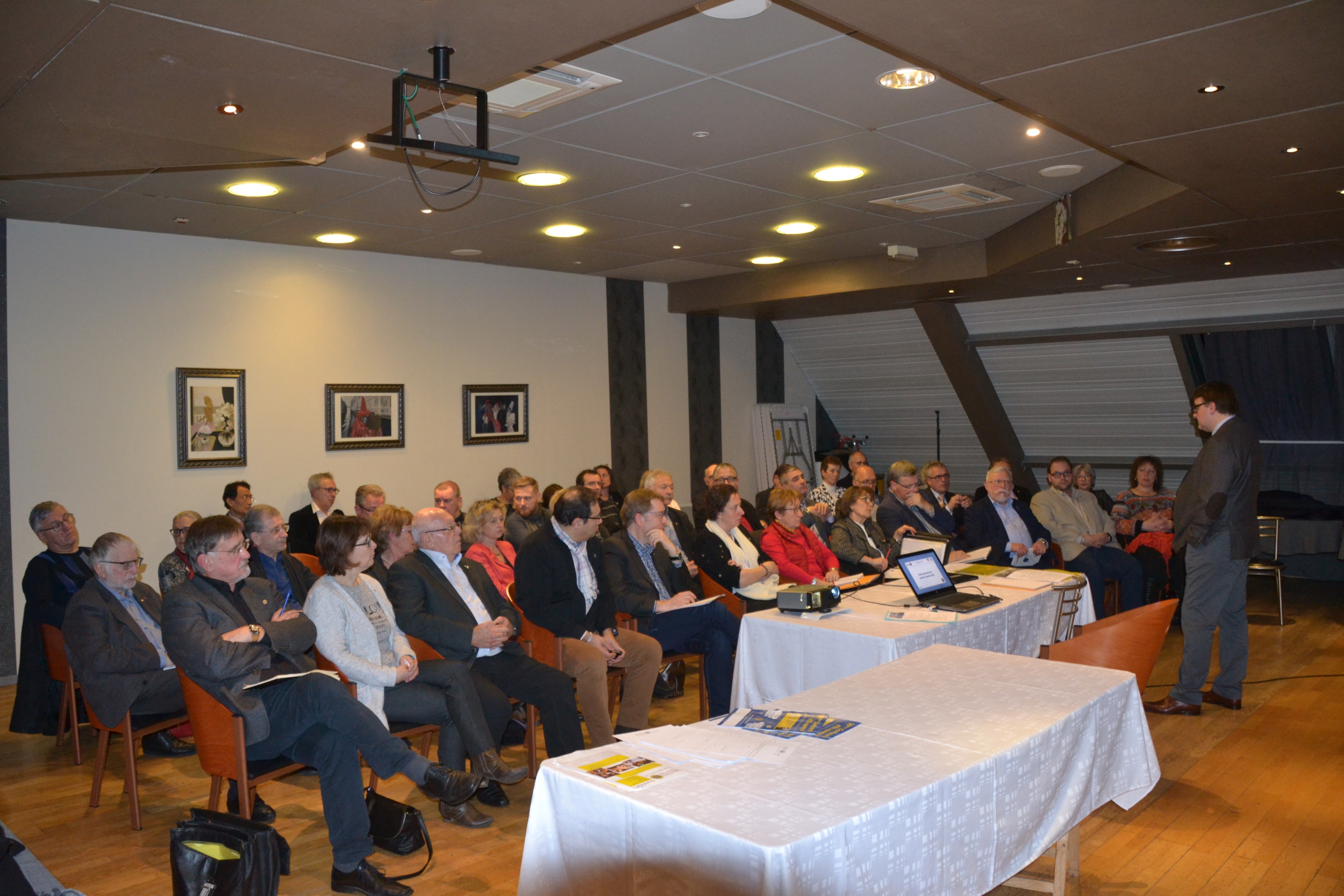 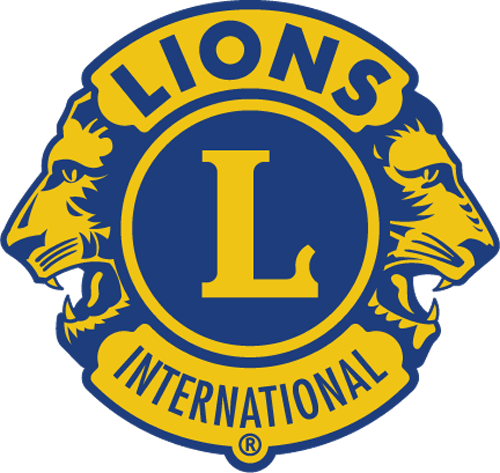 PREPARER UNE REUNION D’INFORMATION SUR LE LIONS CLUB
Pendant la réunion
L’animateur remercie l’auditoire et rend la parole au président ou le membre intervenant du club
 
Qui présente les actions et les manifestations  du club(15mn + questions réponses) 

en utilisant un diaporama
16
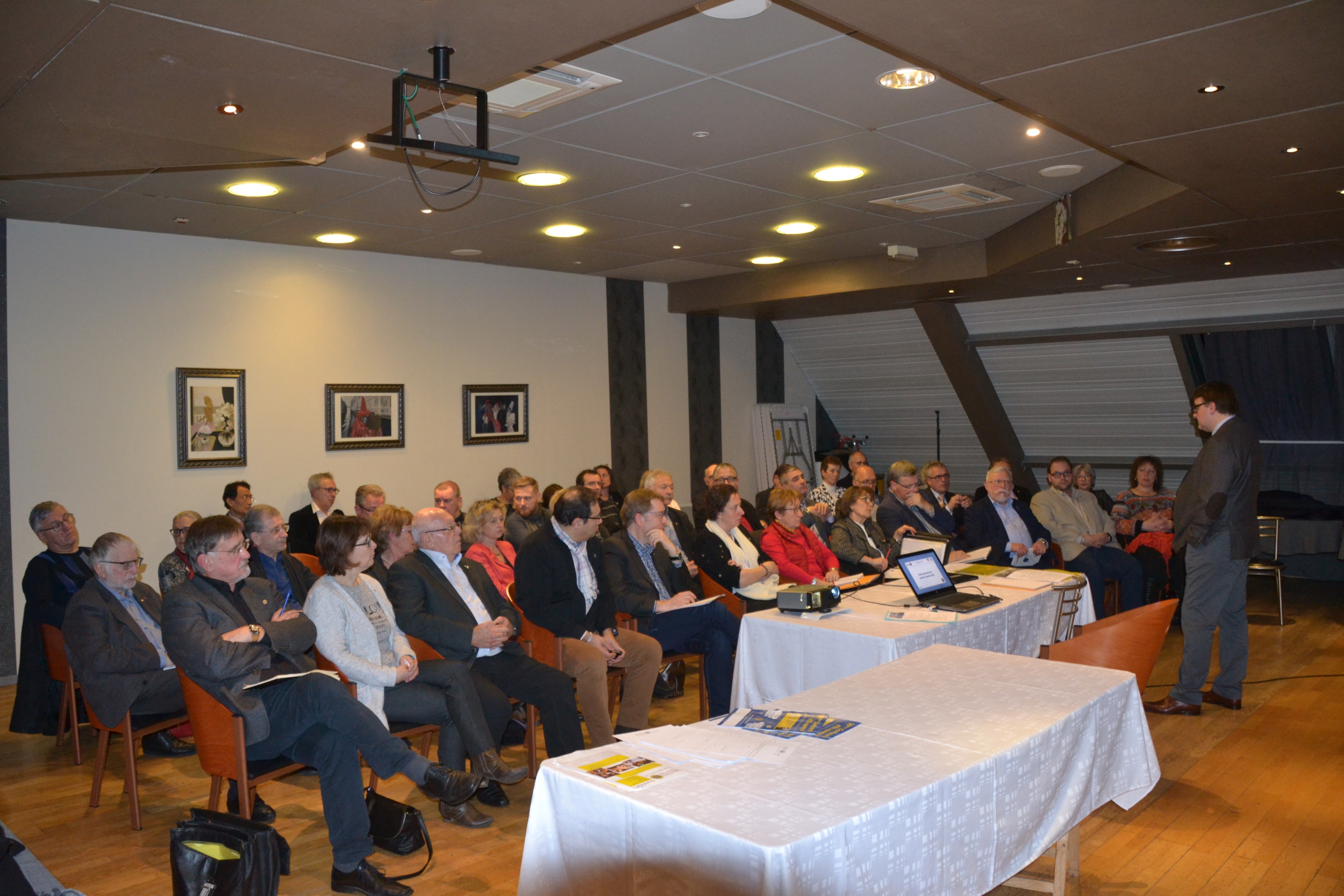 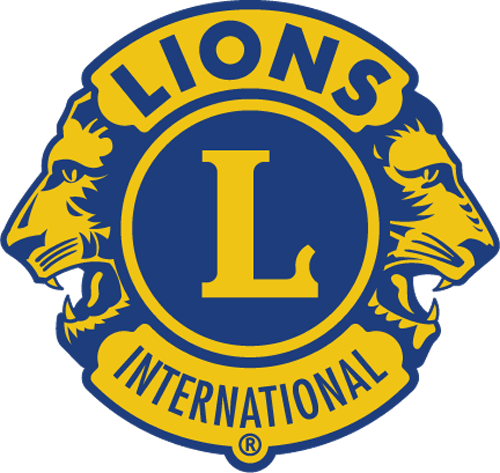 PREPARER UNE REUNION D’INFORMATION SUR LE LIONS CLUB
Pendant la réunion

Les membres doivent s’occuper des invité(e)s,
 
écouter leurs réactions, 

être attentif à leur comportement

 comprendre leur  motivation à rejoindre le club.

Ne laisser jamais un invité seul
17
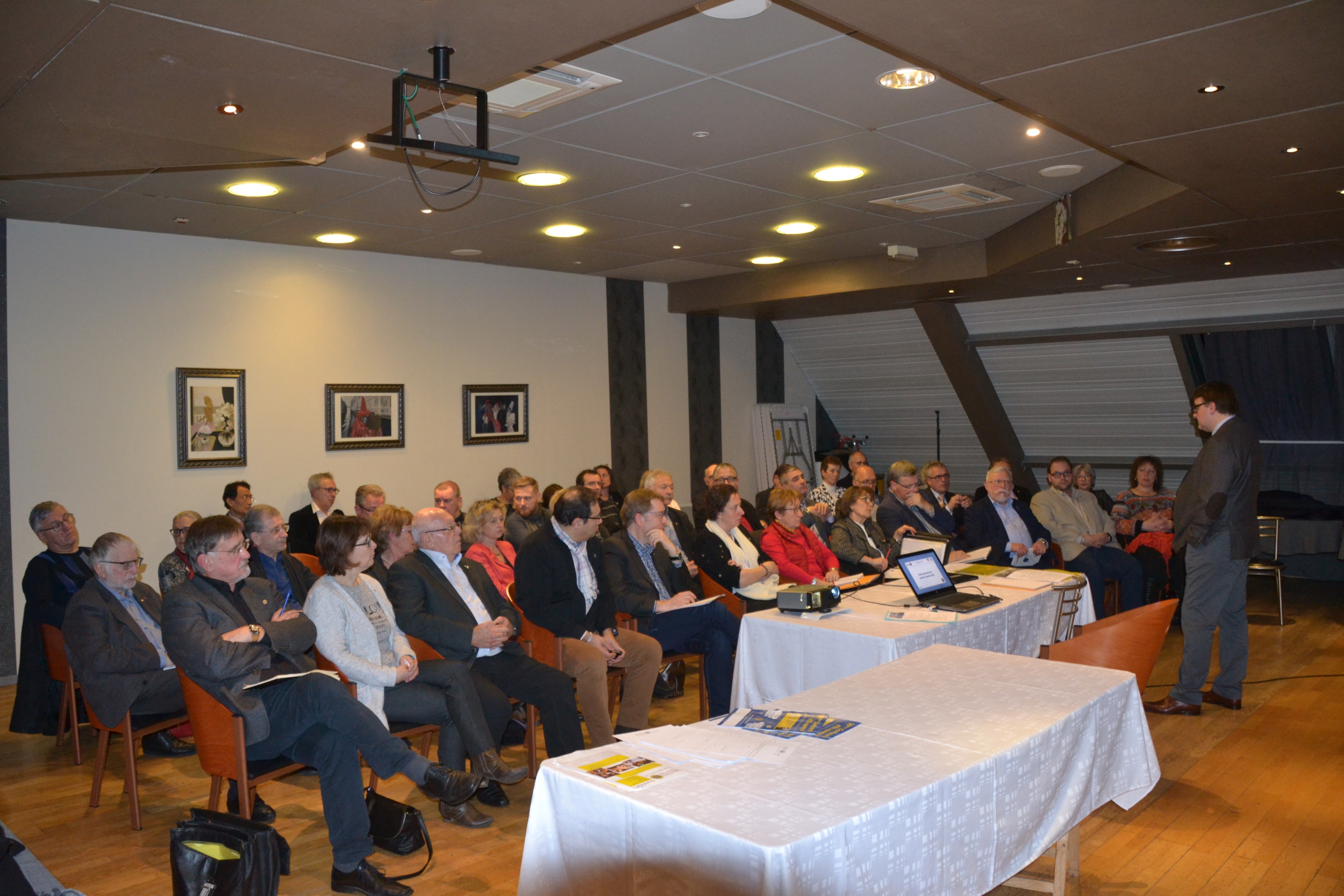 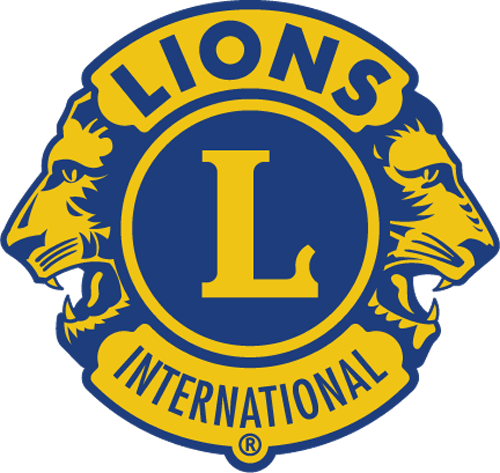 PREPARER UNE REUNION D’INFORMATION SUR LE LIONS CLUB
Pendant la réunion



Cette soirée doit être conviviale, 

on ne parle pas recrutement.

Ce sont les invités qui vont vous demander "comment devenir Lions ?"
18
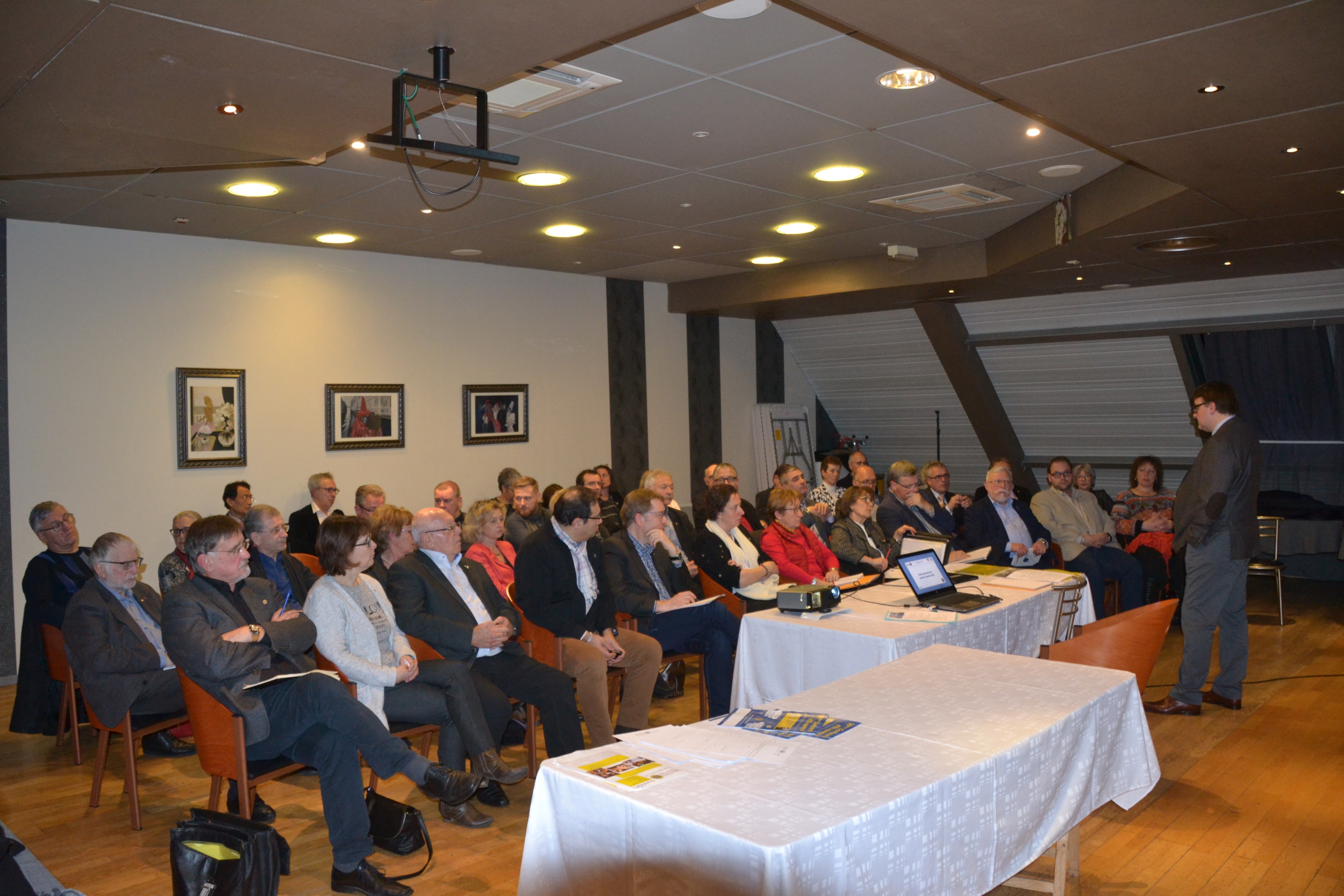 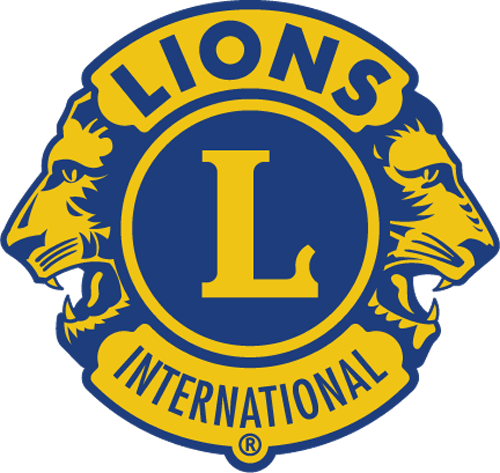 PREPARER UNE REUNION D’INFORMATION SUR LE LIONS CLUB
Pendant la réunion



Pour l'animation, choisir un Lion connaissant bien le Lions Clubs International et un membre ayant une parfaite connaissance du club, pédagogue, souriant et enthousiaste.
19
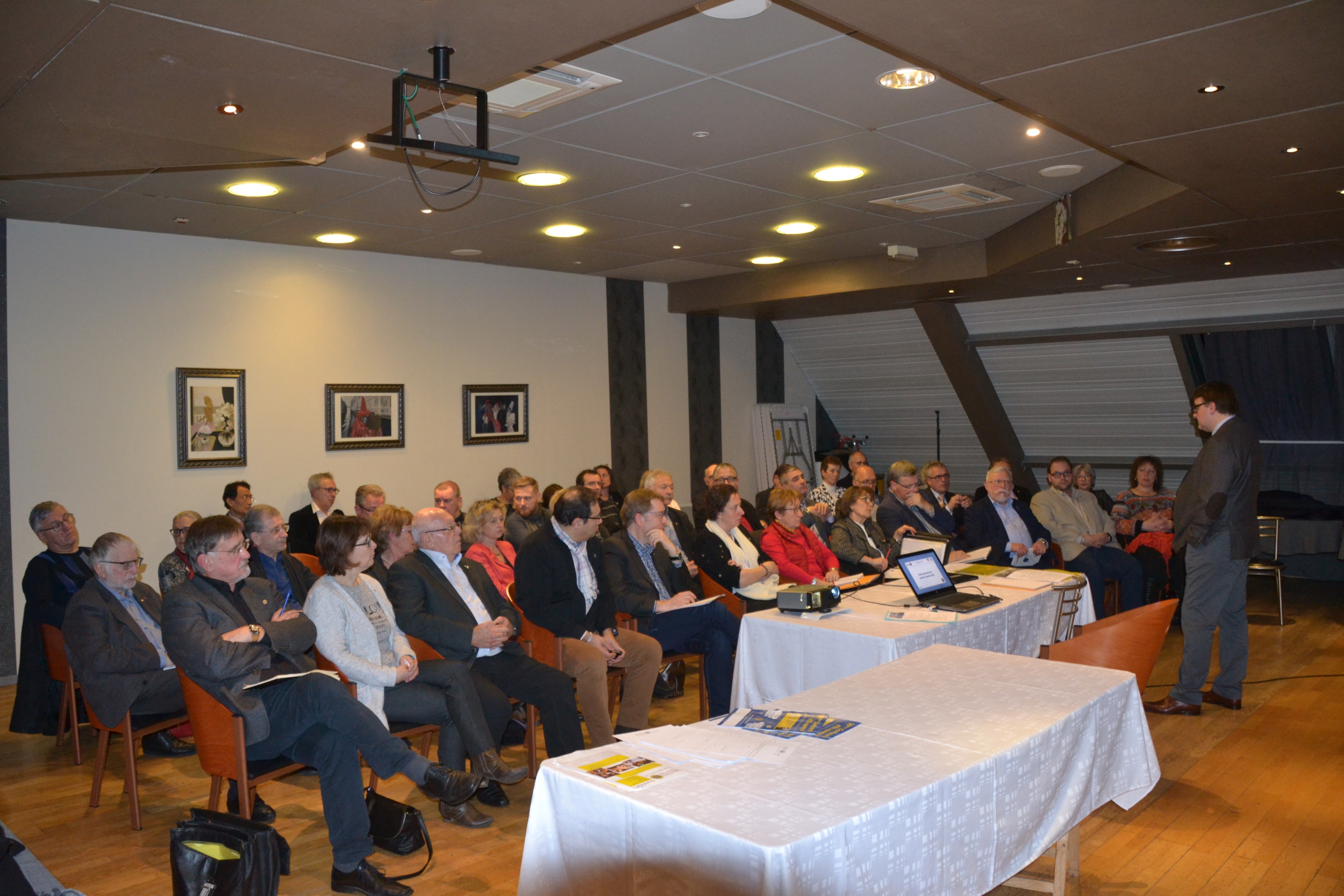 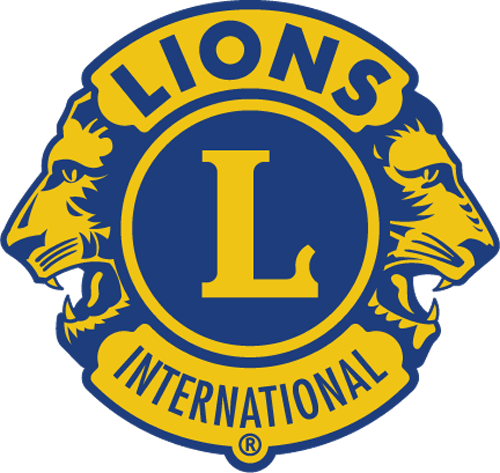 PREPARER UNE REUNION D’INFORMATION SUR LE LIONS CLUB
Pendant la réunion


Chaises en théâtre ou demi-cercle
Décorer la salle avec des affiches, bâches, fanions, …
Avoir des badges pour les invités et les membres du Club
Une sono et 2 micros si possible.
Buffet debout fortement recommandé.
20
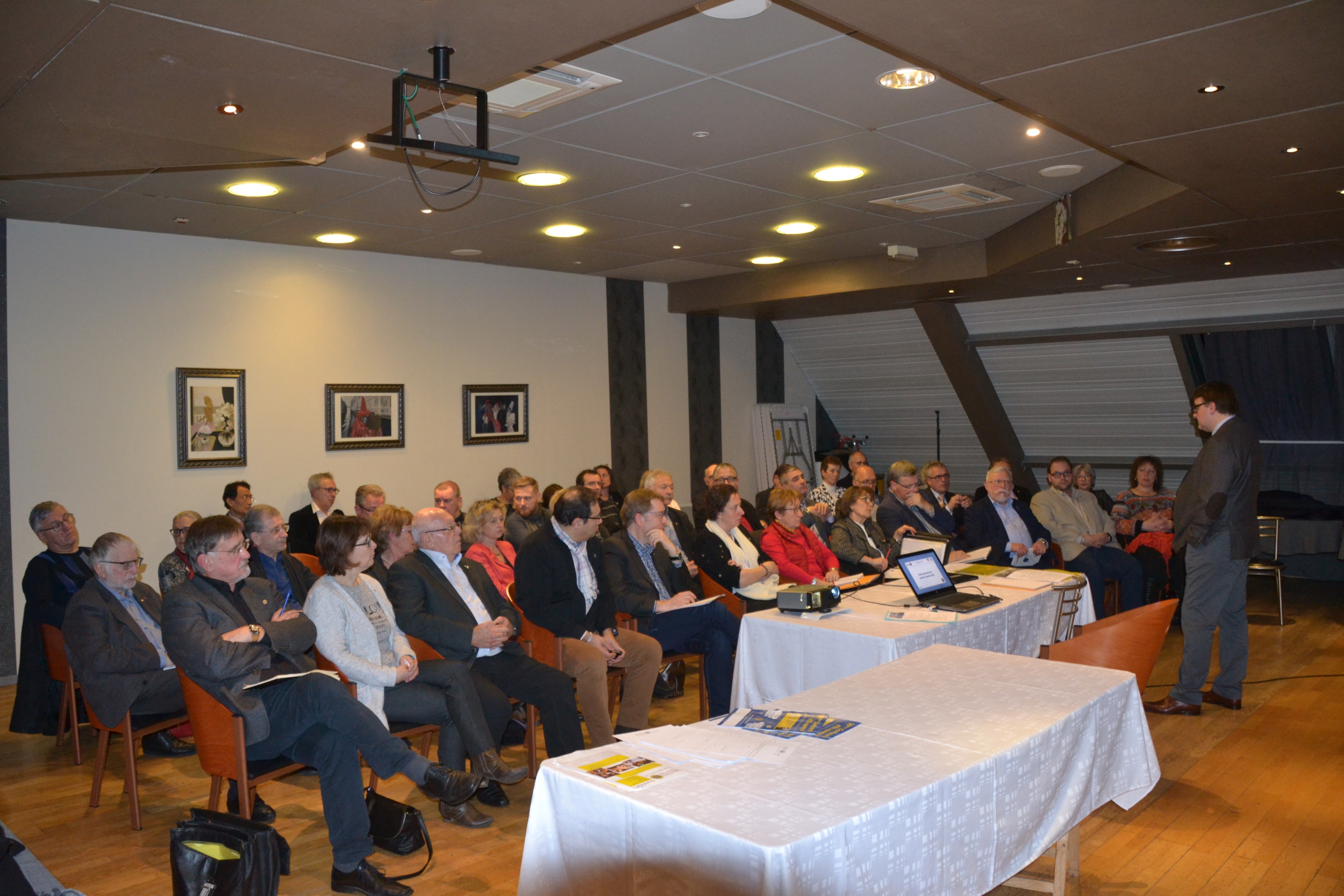 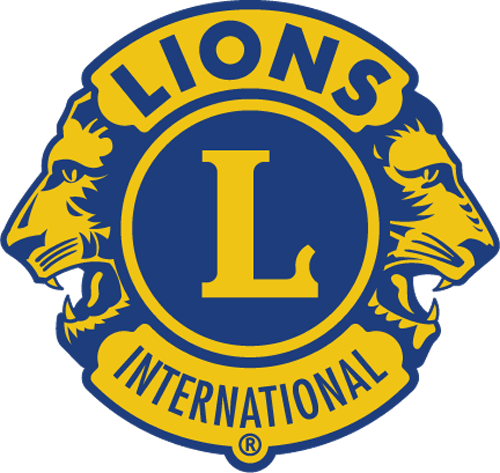 PREPARER UNE REUNION D’INFORMATION SUR LE LIONS CLUB
Pendant la réunion



Ne cherchez pas à être exhaustifs dans vos actions, vous allez effrayer
Essayez d’illustrer vos actions par des photos
Choisissez les actions qui vont toucher l’auditoire
21
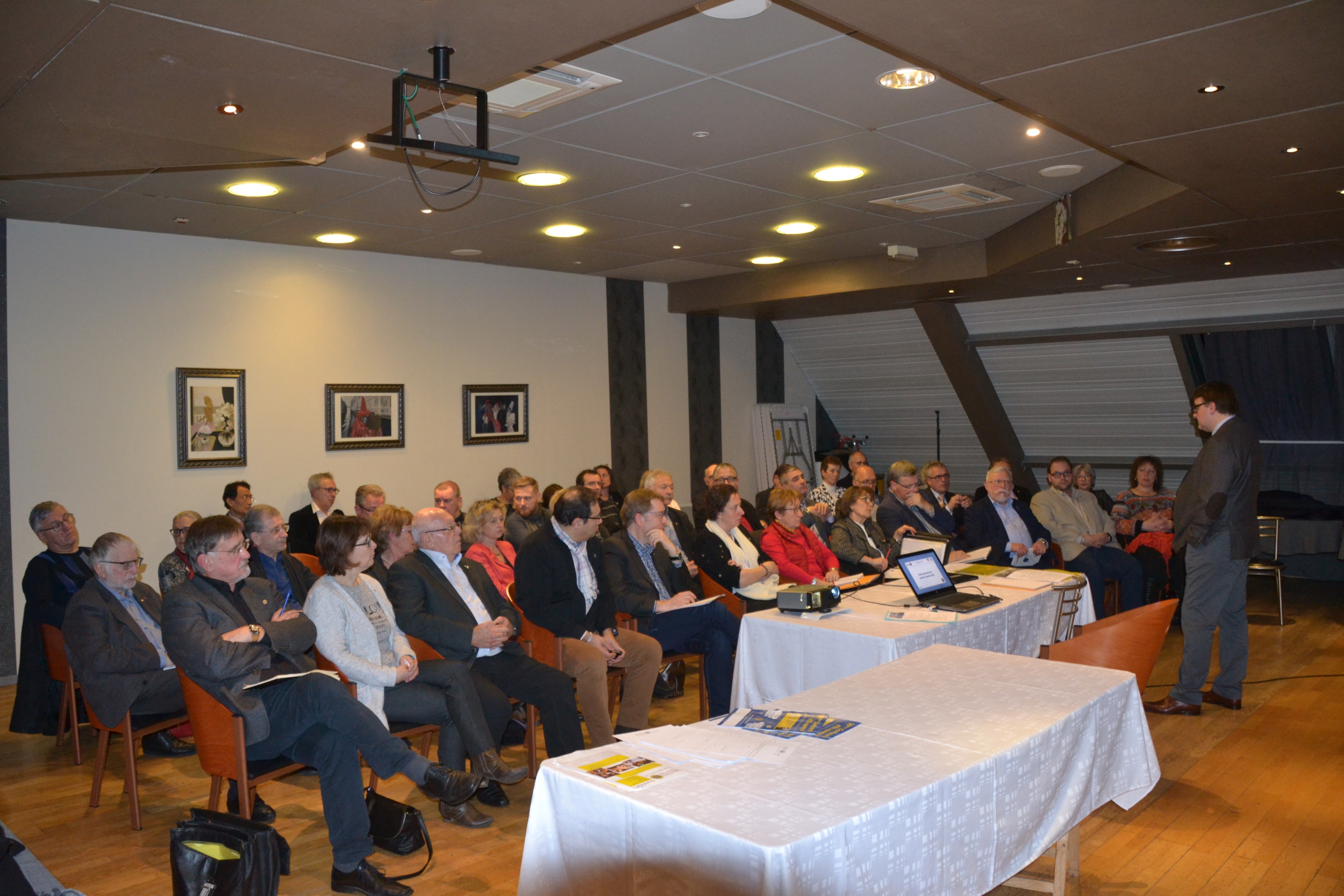 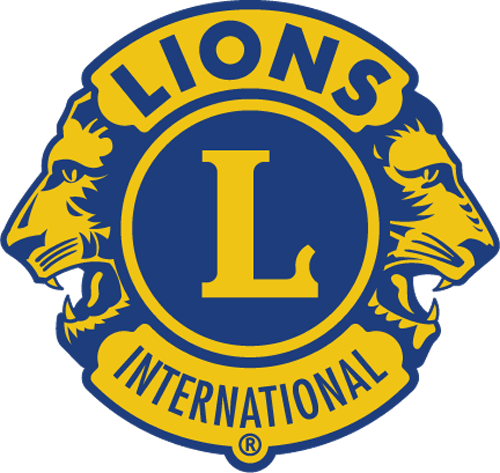 PREPARER UNE REUNION D’INFORMATION SUR LE LIONS CLUB
Pendant la réunion



 adaptez votre tenue vestimentaire à l’auditoire (éviter cravate, costume, médailles, etc.)
 évitez les sigles, le vocabulaire Lions (gouverneur, district, zone, convention, etc.)
 pas trop de références au modèle américain
22
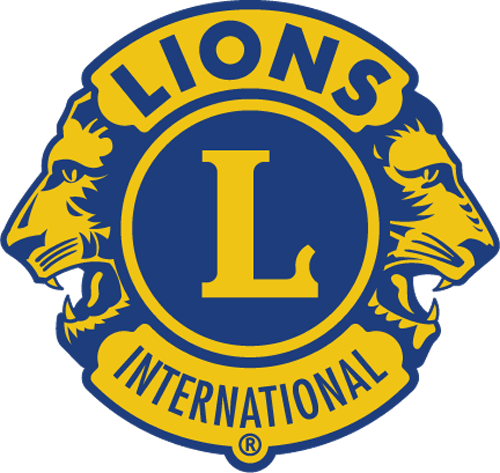 PREPARER UNE REUNION D’INFORMATION SUR LE LIONS CLUB
3ème  étape

Après la réunion
23
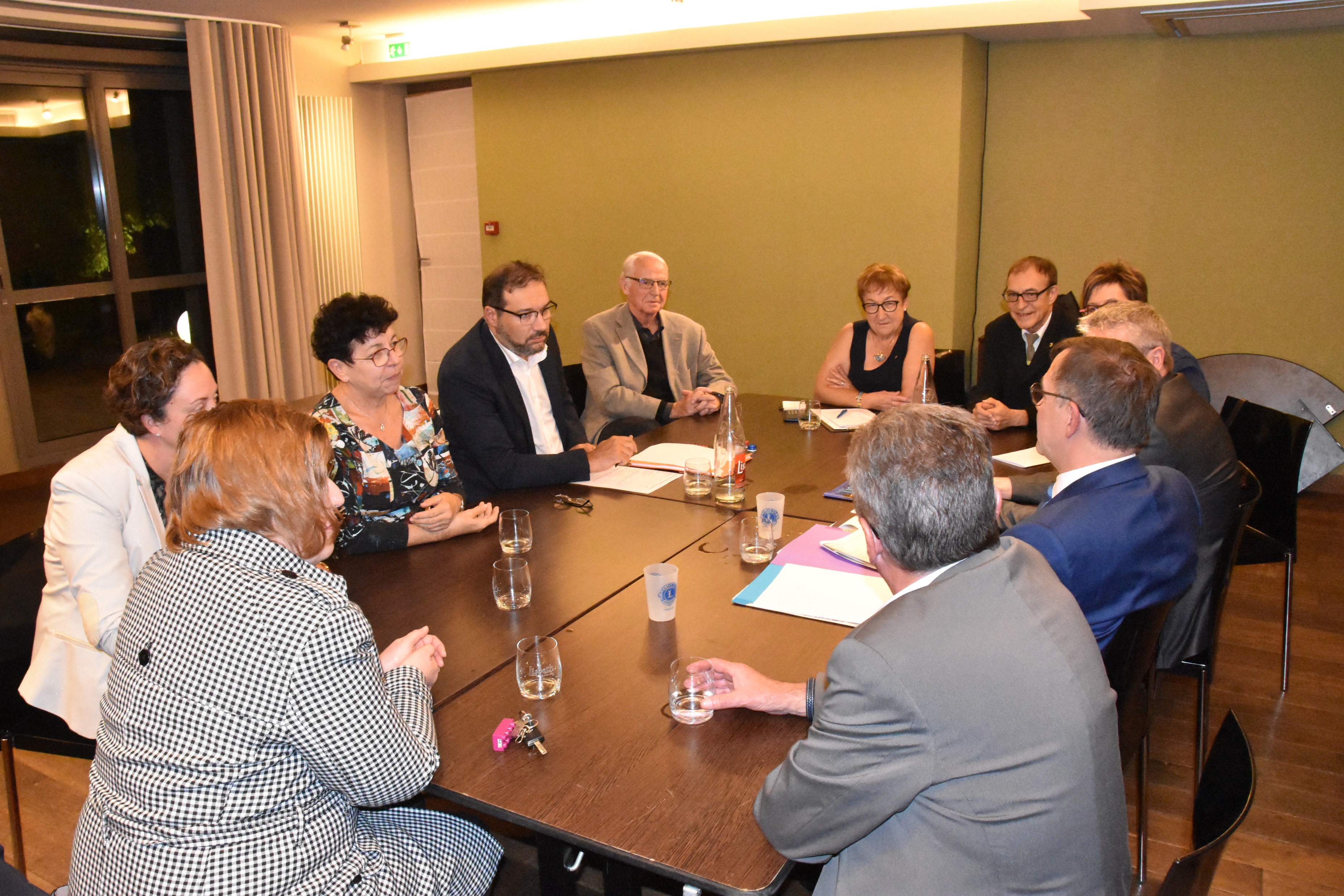 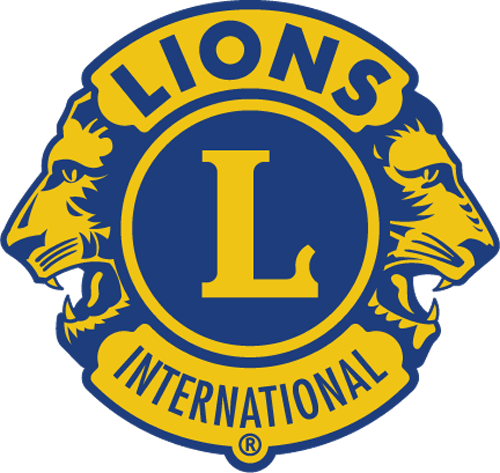 Après la réunion


Se réunir dans les semaines suivant la réunion de présentation

Faire un tour de table :
donne son point de vue sur les invités 
prendre les décisions
24
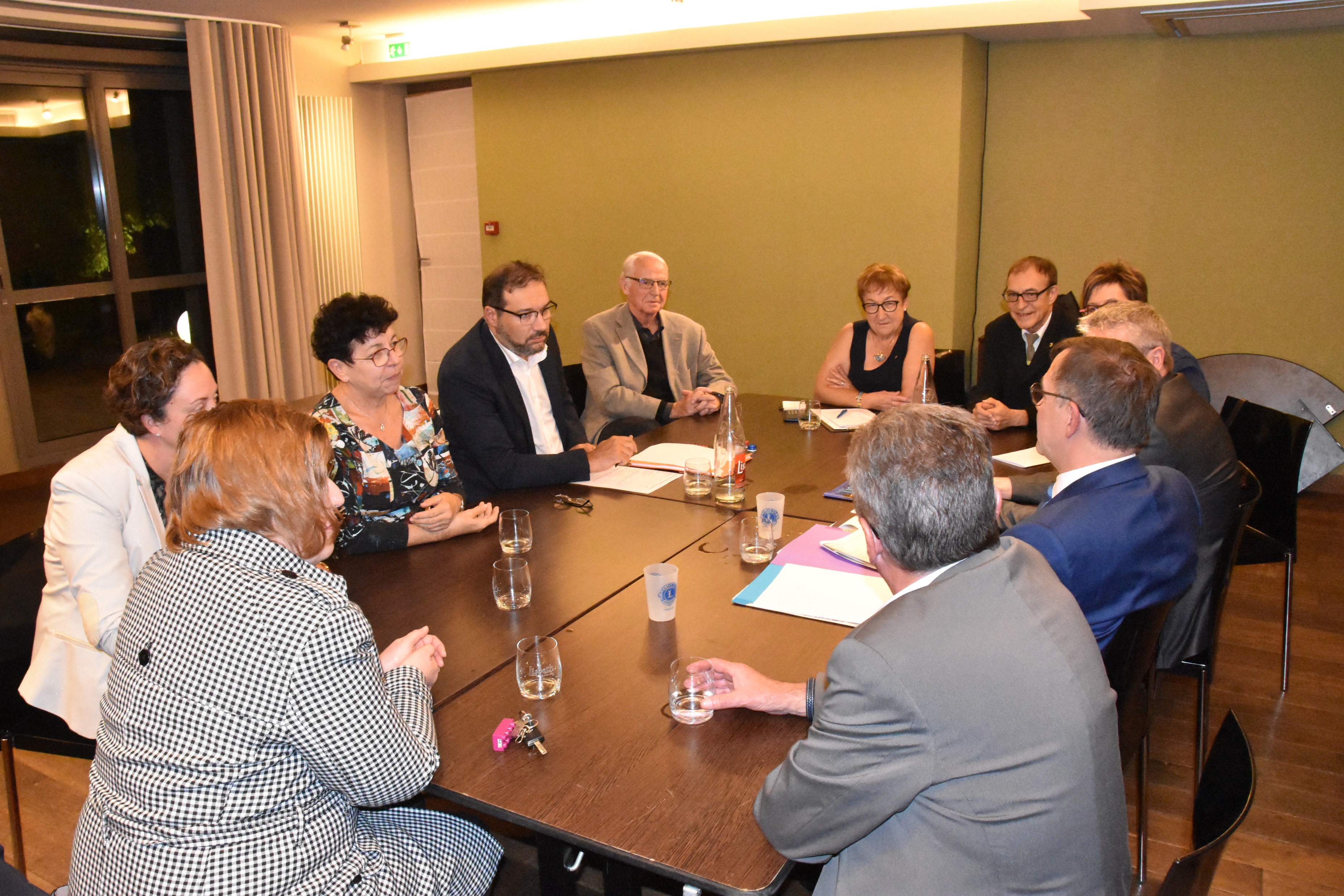 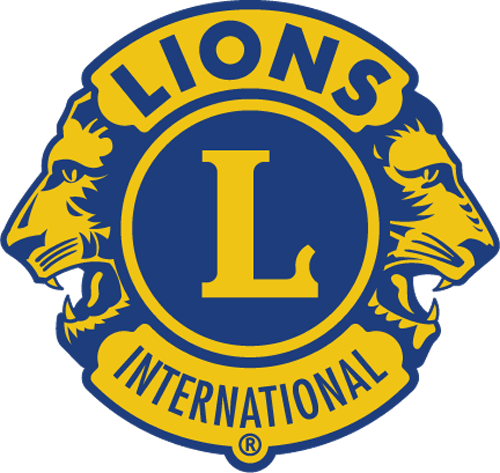 Après la réunion


Faire parvenir une réponse dans le mois qui suit aux participants en :
Les remercier
Les inviter à participer à vos prochaines réunions, conférences et actions de Club
25
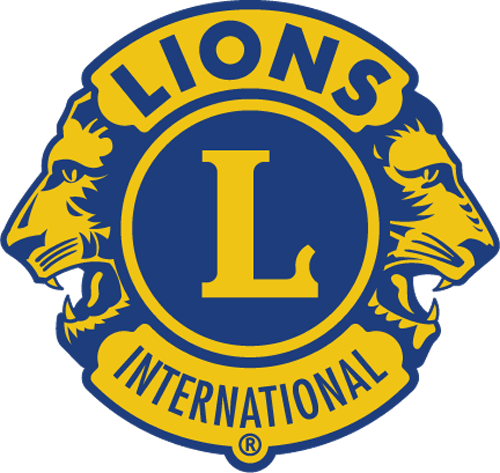 PREPARER UNE REUNION D’INFORMATION SUR LE LIONS CLUB
Ces soirées doivent être utilisées    pour la Promotion du club, auprès  :
de vos sponsors
des officiels de votre ville
de vos relations professionnelles
de vos amis
26
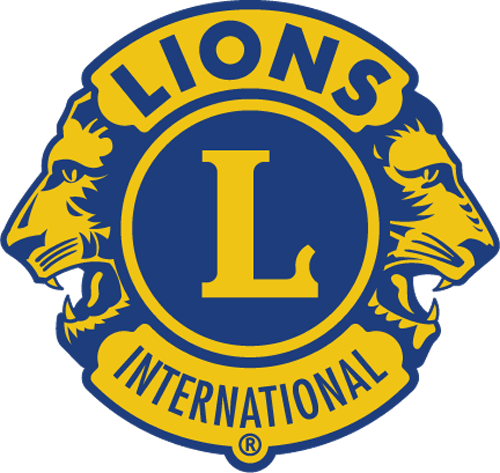 PREPARER UNE REUNION D’INFORMATION SUR LE LIONS CLUB
Et cela devrait aboutir à une intégration de nouveaux membres
27
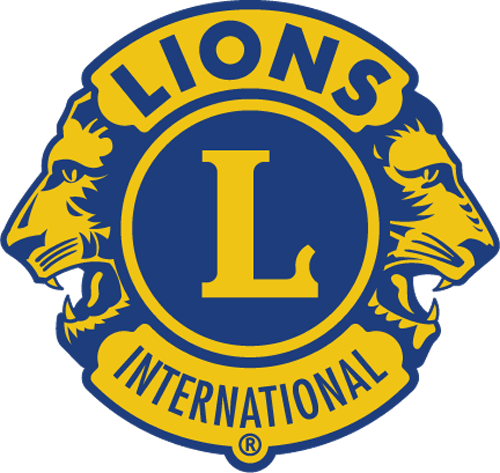 PREPARER UNE REUNION D’INFORMATION SUR LE LIONS CLUB
Merci
28